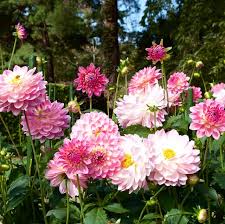 স্বাগতম
শিক্ষক পরিচিতি
মো: সাইদুর রহমানসহকারী শিক্ষক(গনিত)উমেদপুর অজিফা রবিউল্লাহ লাইসিয়াম(উ.বি)বি.ত্রস.সি, ত্রম.ত্রস.সি(গনিত)জগন্নাথ বিশ্ববিদ্যলয়বি.ত্রড(জা.বি)
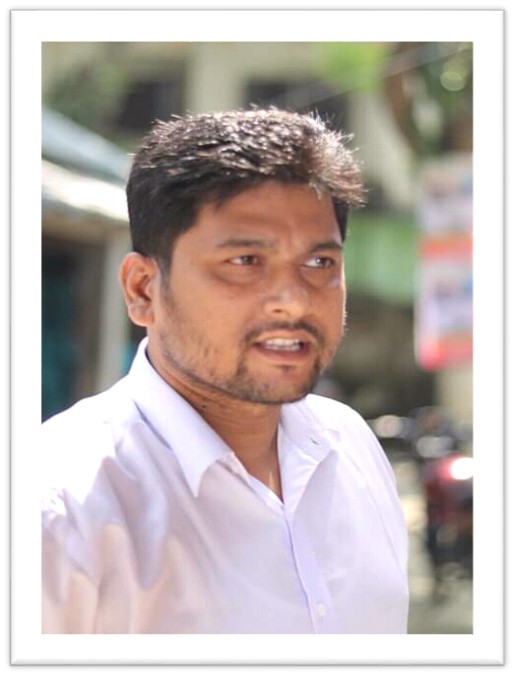 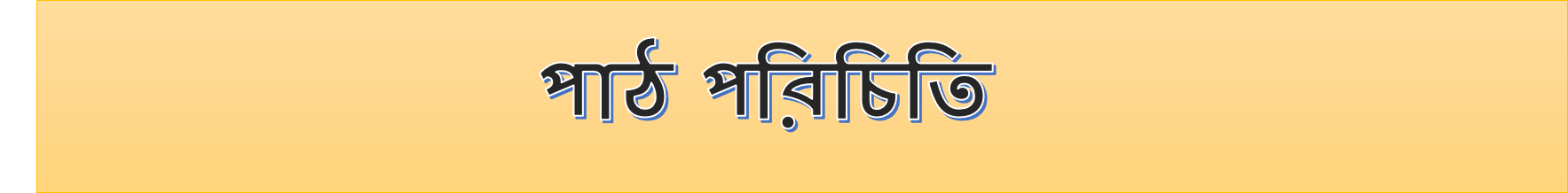 সাধারন গনিত 
        দশম শ্রেনী
        অধ্যায়:০৫
      সময়:৪৫ মিনিট
নিচের বীজগনিতীয় রাশিগুলো কি নামে পরিচিতি ?
1. 3x  +  1  = 5 
            2. ax  +   b = c
            3. 2y  +  7 = 3y – 3 
            4. 2x  -  1  = x  + 5 
            5. 2z  -  2  = 0
পাঠ শিরোনাম
ত্রক   
   চলকবিশিষ্ট 
           সমীকরন
শিখন ফল
চলকের ধারনা ব্যাখ্যা করতে পারবে ।
সমীকরন ও অভেদ ব্যাখ্যা করতে   পারবে ।
একঘাত সমীকরন সমাধান করতে   পারবে ।
বাস্তবভিত্তিক সমস্যার একঘাত সমীকরন গঠন করে সমাধান করতে পারবে ।
সমীকরণ (ইংরেজি - Equation):                                          সমীকরন হল সংখ্যা ও প্রতীক ব্যবহার করে লেখা এক ধরনের গাণিতিক বিবৃতি, যাতে দুইটি জিনিসকে গাণিতিকভাবে সমান বা সমতুল্য দেখানো হয়। সমান চিহ্ন (=) ব্যবহার করে সমীকরণ লেখা হয় । 
যেমন , 
     2x + 5  =  3

   উপরের সমীকরণটি গাণিতিক সমতার একটি উদাহরণ। এই গাণিতিক সমতাটি একটি বিবৃতি দুইটি ধ্রুবককে সমান বলা হয়েছে। গাণিতিক সমতার বিবৃতি সত্য বা মিথ্যা হতে পারে ৷ বীজগণিতে সমীকরন খুবই গুরত্বপূর্ণ বিষয় ৷ ইহার সাহায্যে অনেক বাস্তব সমস্যা সহজেই সমাধান করা যায় ৷
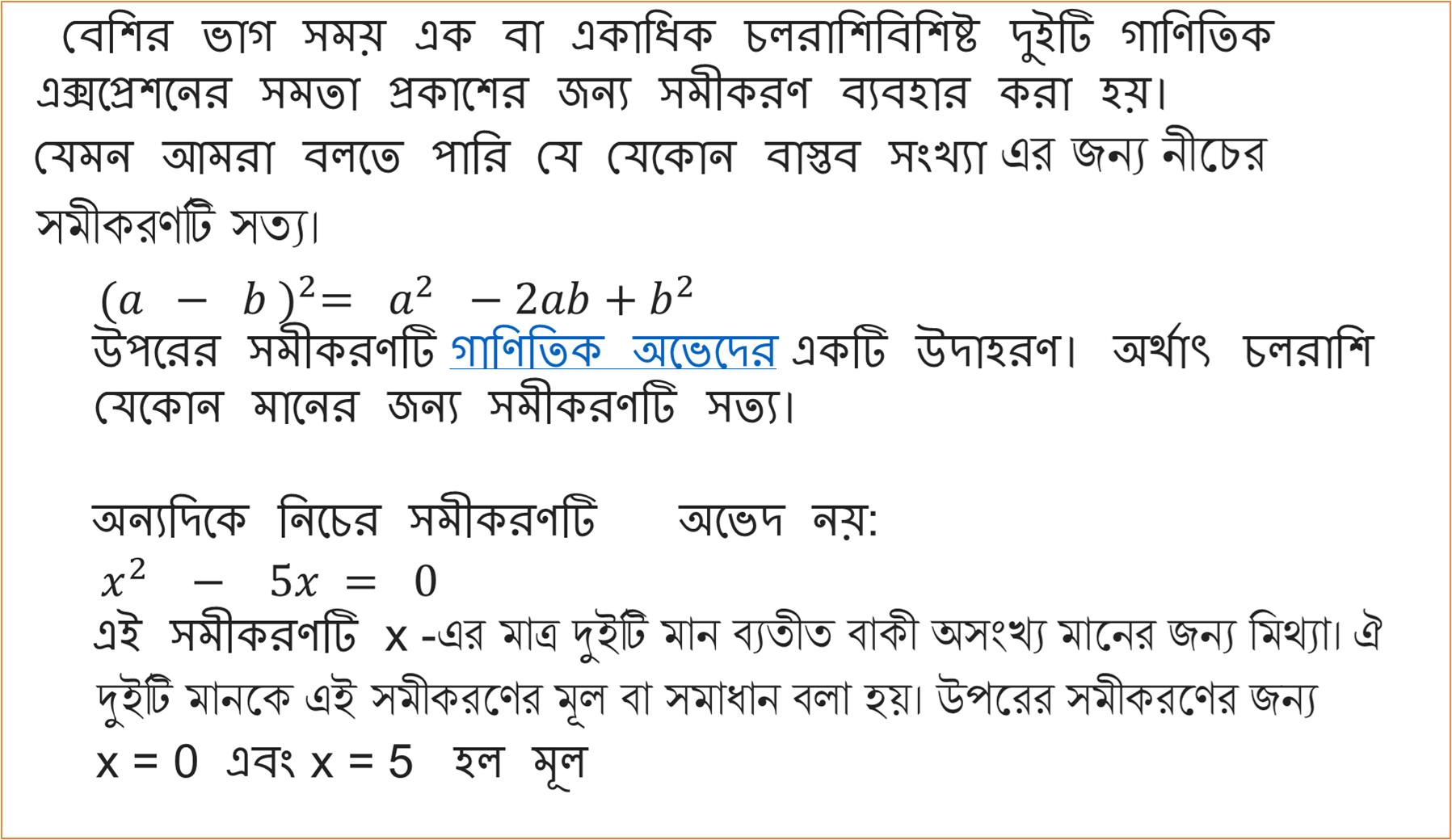 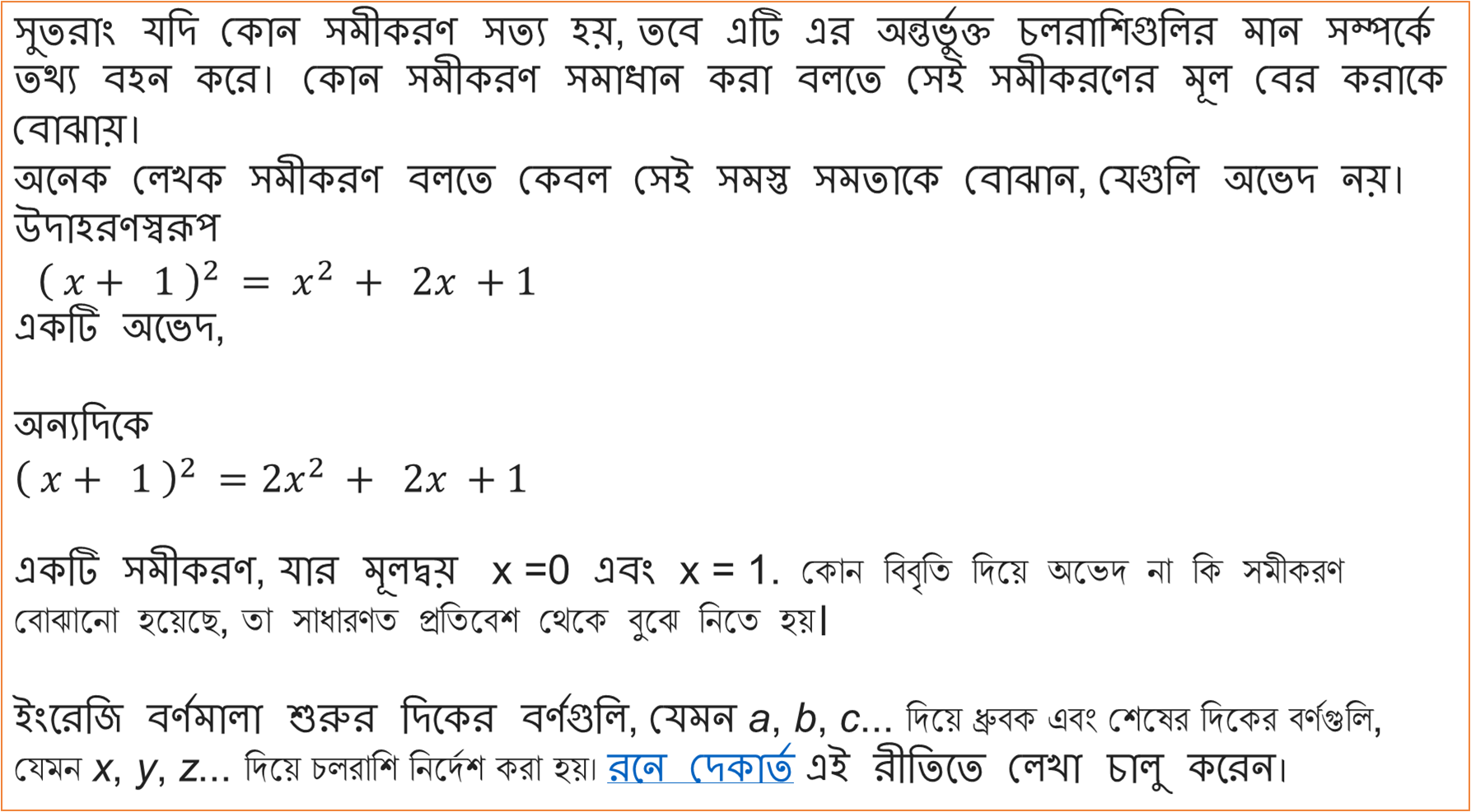 উদাহরন১.সমাধান কর: (y – 1 )( y + 2 ) = (y  + 4 )( y – 2 )
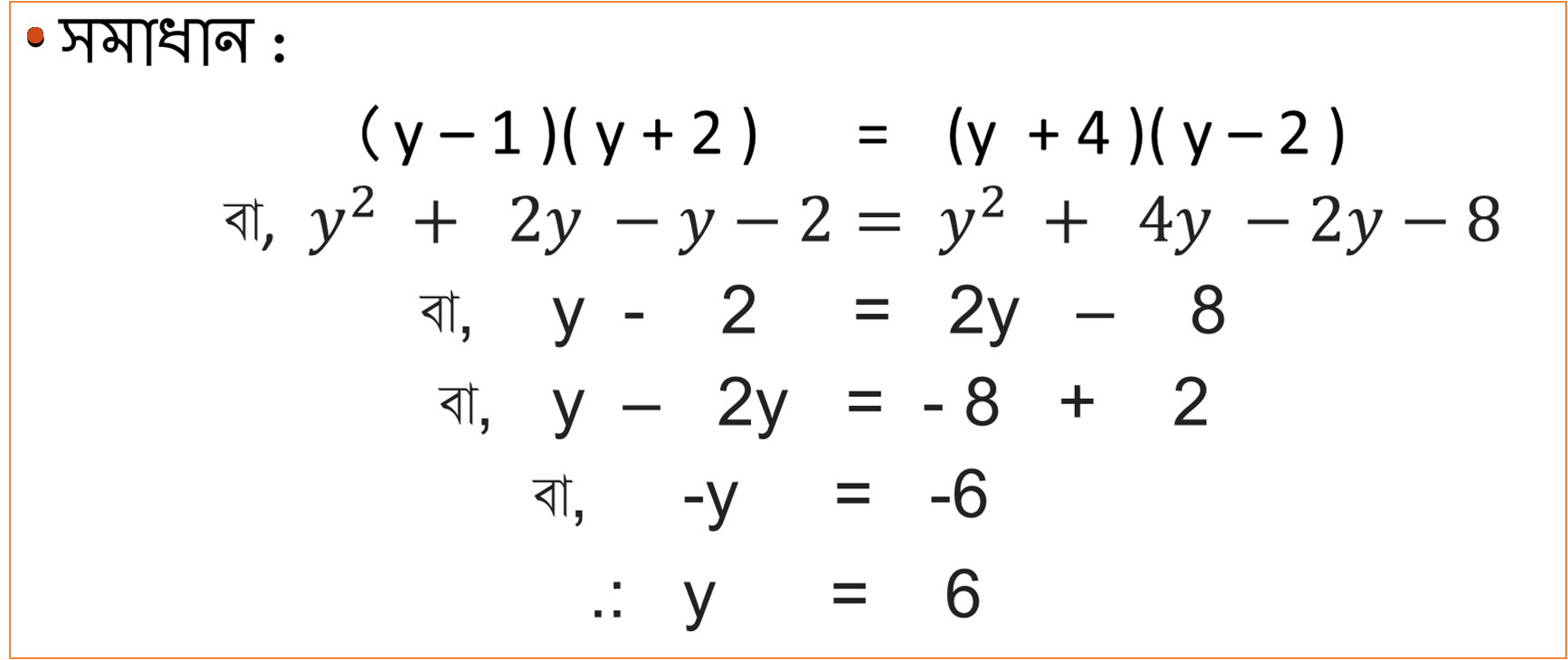 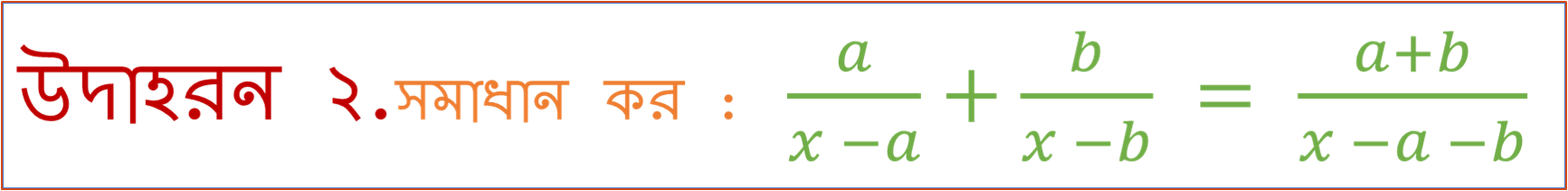 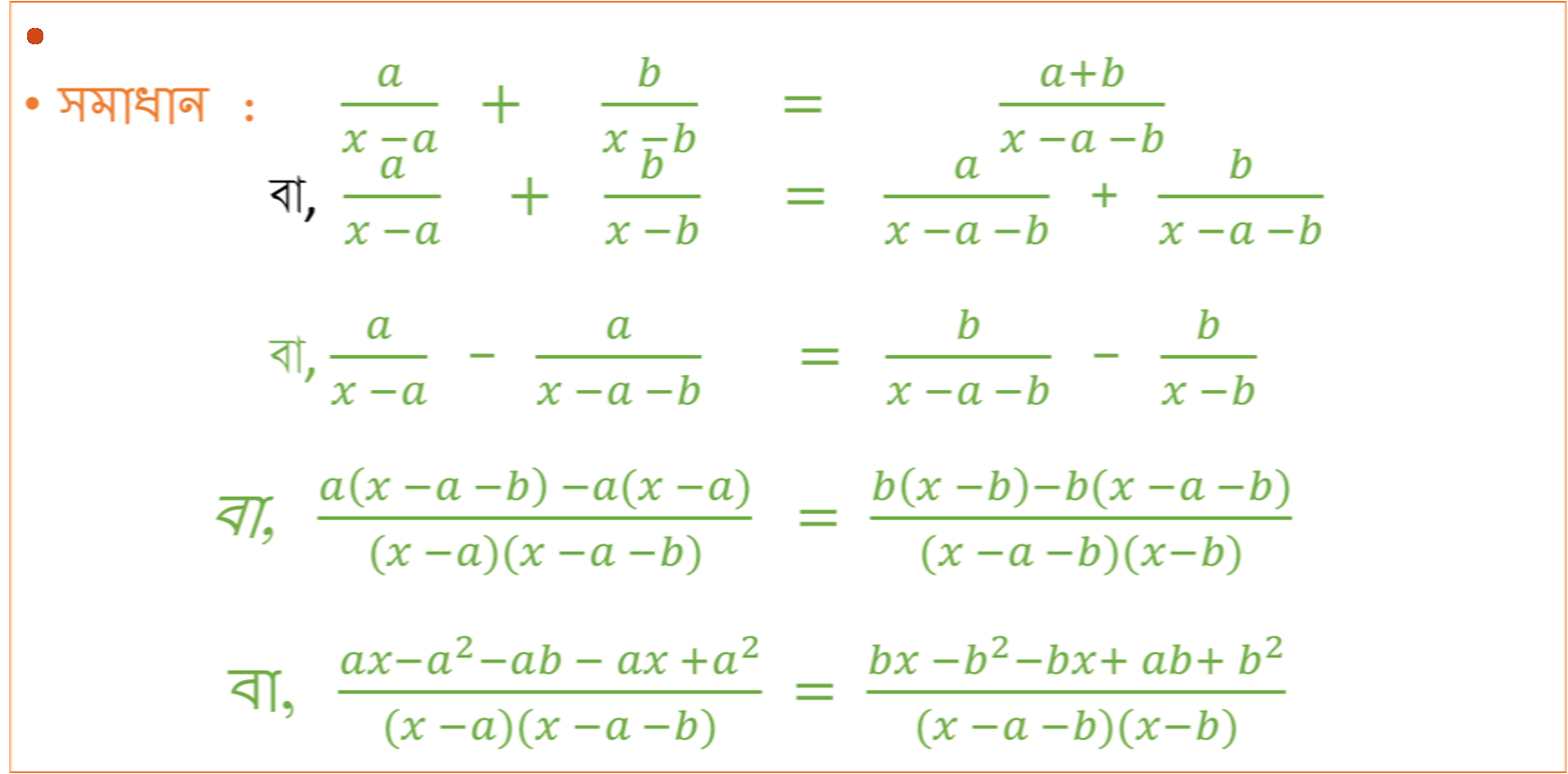 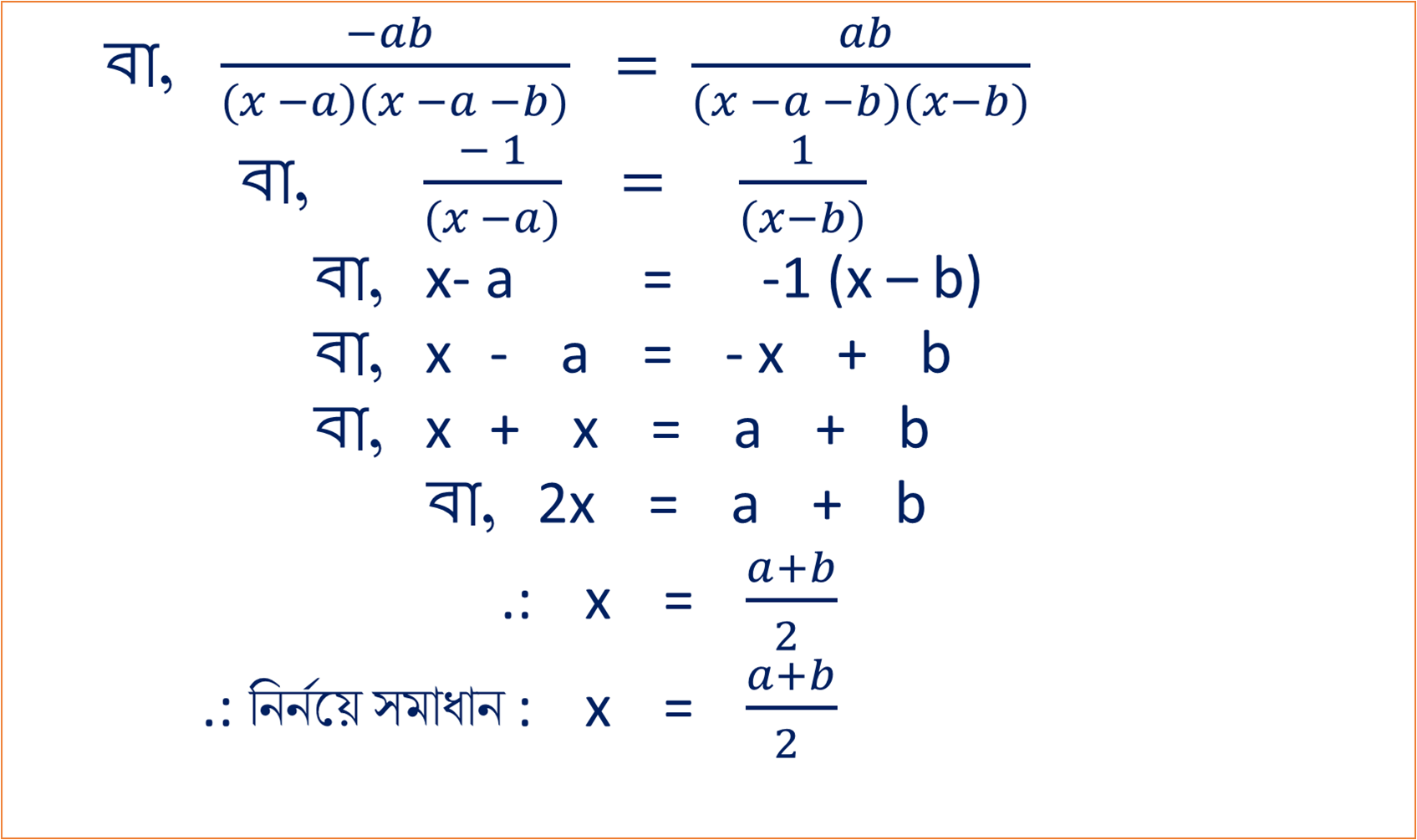 ত্রকক কাজ
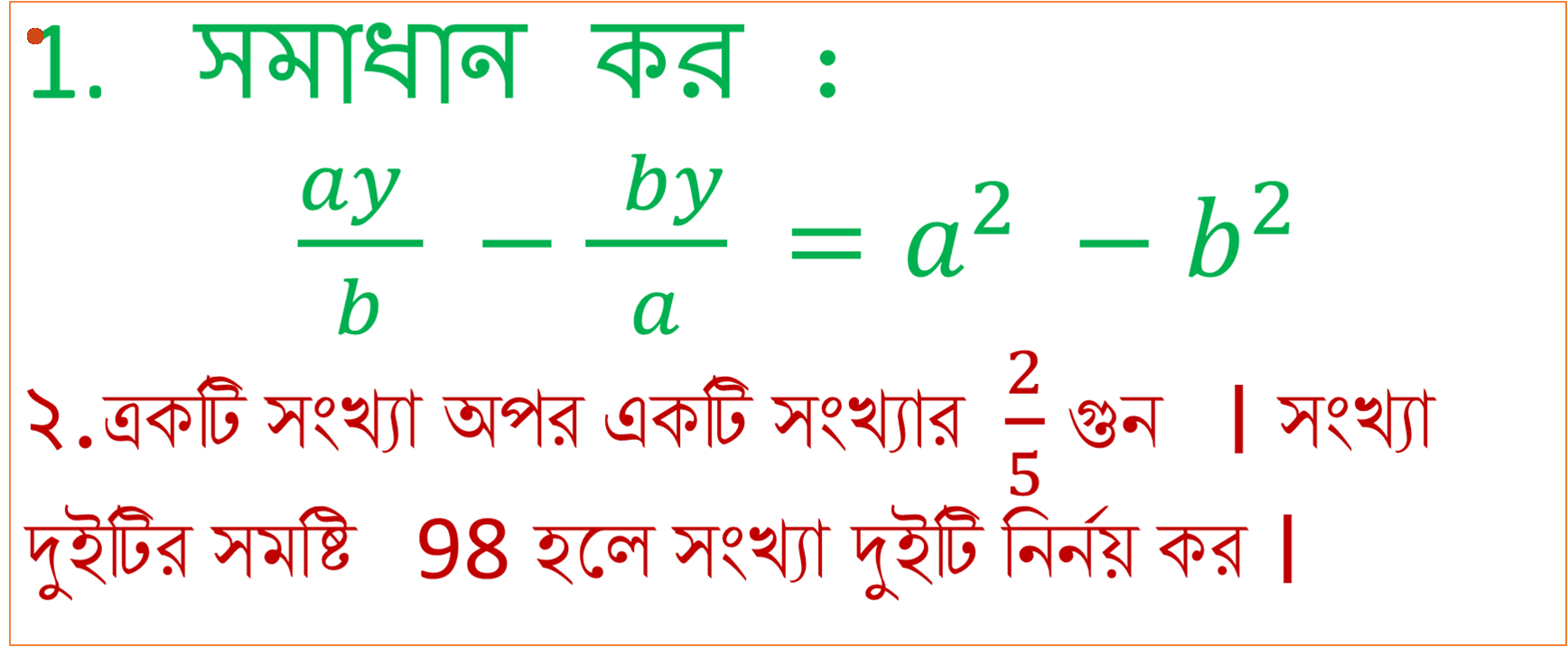 ত্রকক কাজের সমাধান:
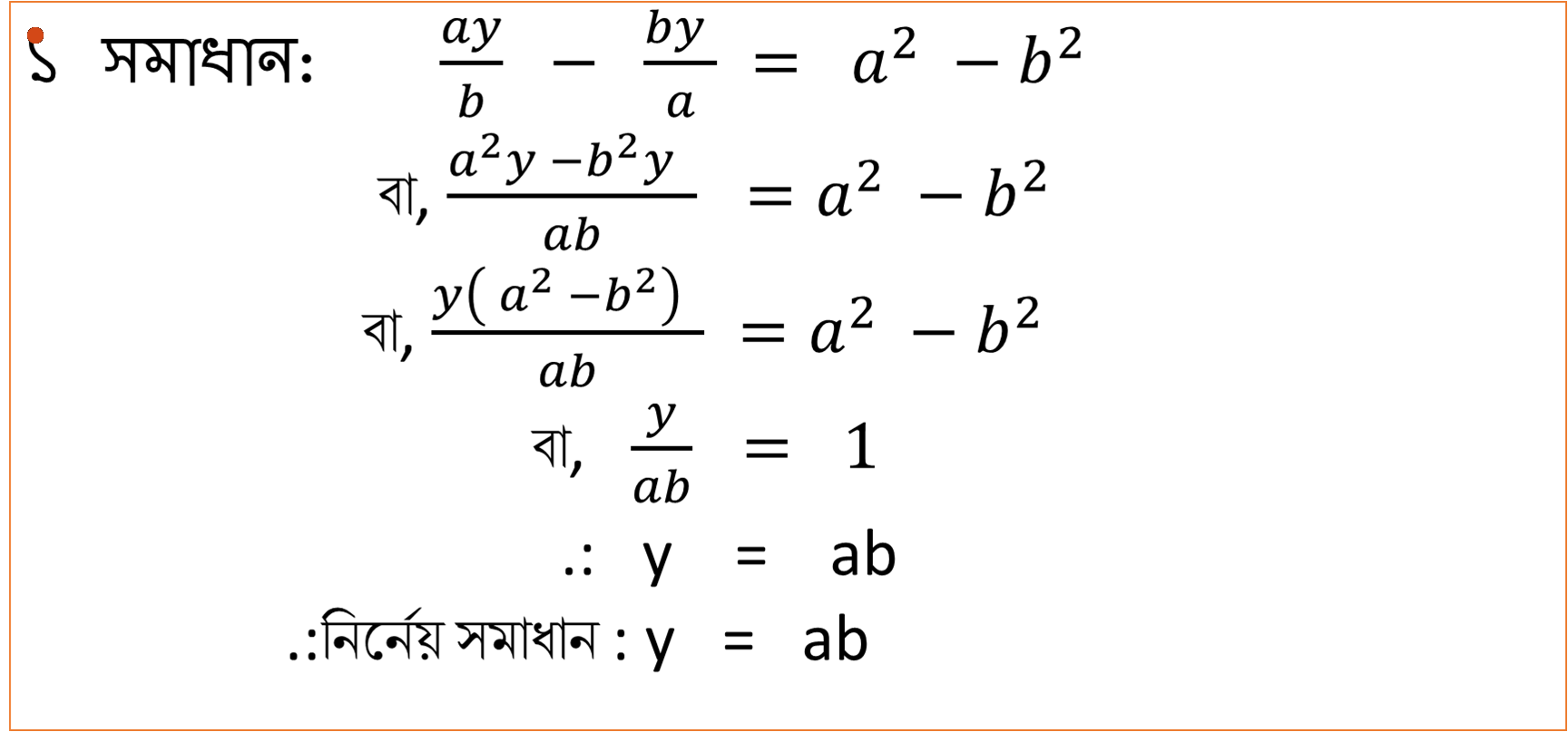 2. সমাধান : মনে করি,    ১ম সংখ্যাটি =  x
                                   .: ২য় সংখ্যাটি = 2x/5
                          প্রশ্নমতে ,   
                                                       x + 2x/5 = 98
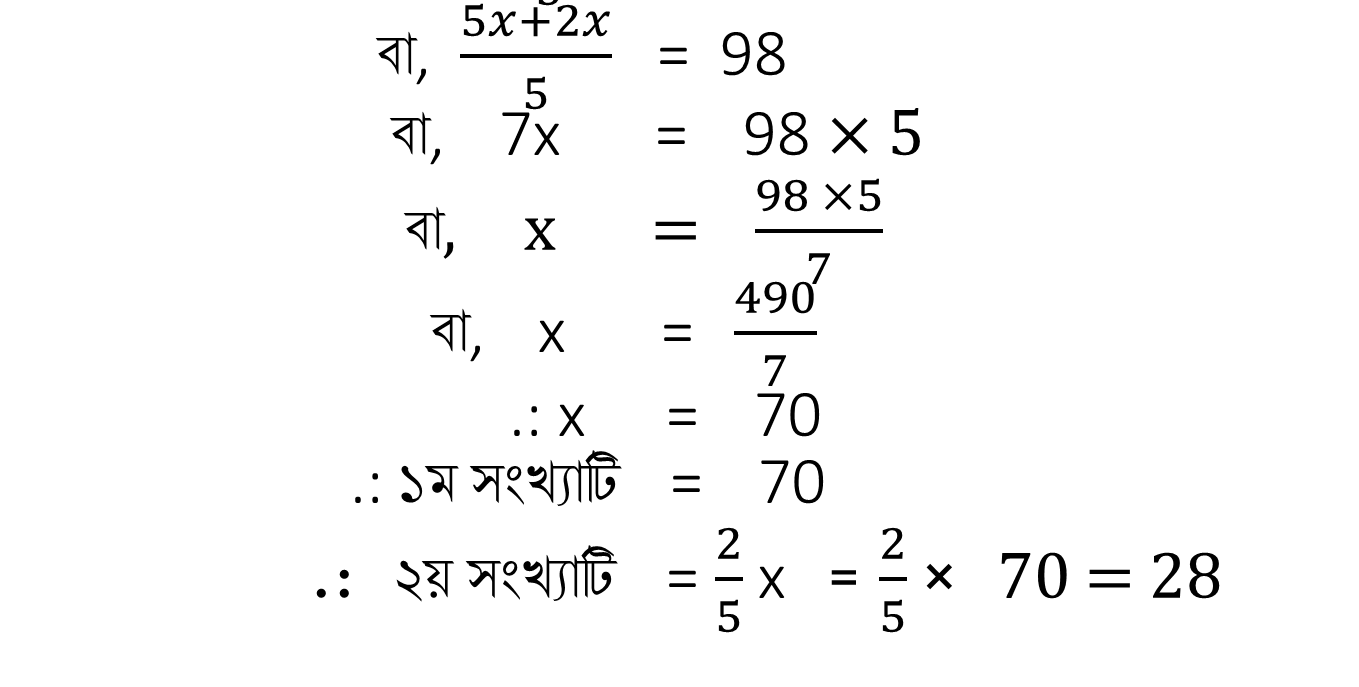 দলীয় কাজ
প্রশ্ন : 120 টি পঁচিশ পয়সার মুদ্রা ও পঞ্চাশ পয়সার মুদ্রায মোট 35 টাকা হলে কোন প্রকারের মুদ্রার সংখ্যা কয়টি ?
দলীয়ে কাজের সমাধান:
সমাধান: মনে করি ,
                              পঁচিশ পয়সার মুদ্রার সংখ্যা = x টি
            তাহলে, পঞ্চাশ পয়সার মুদ্রার সংখ্যা  =(120 – x) টি
                                আবার ,35 টাকা = (35 × 100) পয়সা
                                                                = 3500 পয়সা
                প্রশ্নমতে, 
                            25x  + 50 ( 120  -  x) = 3500
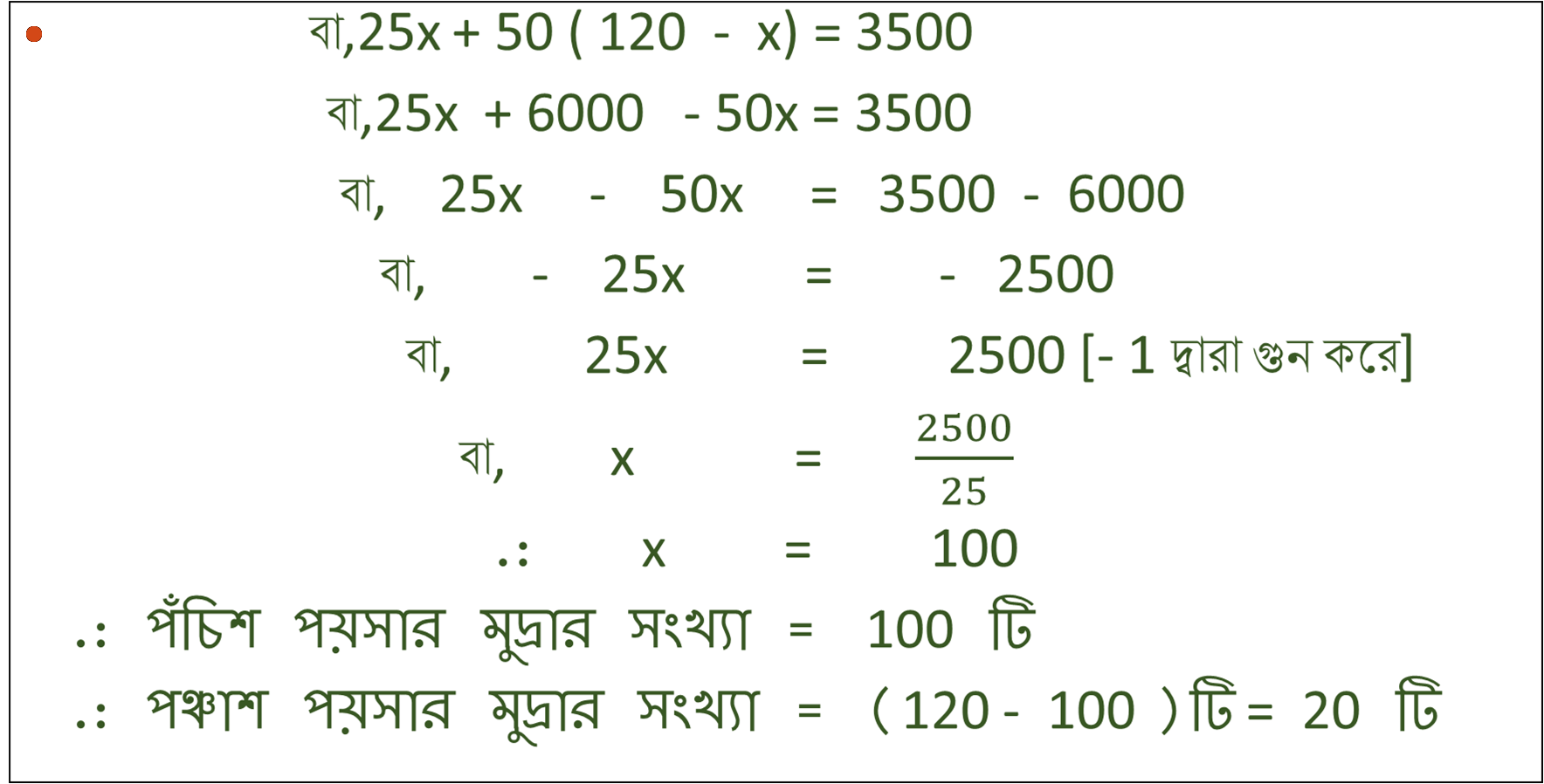 মূল্যায়ন
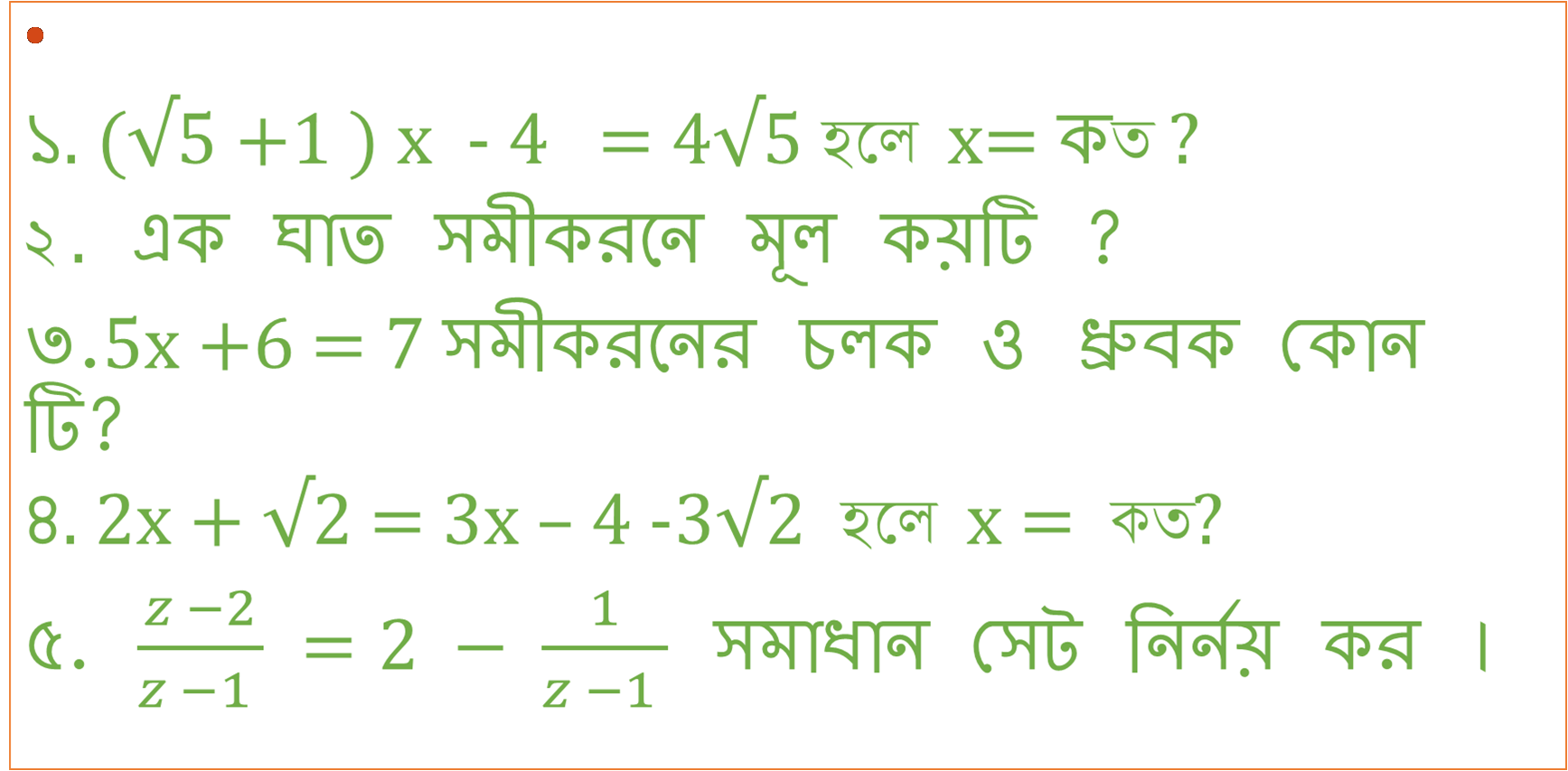 উওর
১.  4
২.  1
৩.  চলক  x ত্রবং  ধ্রুবক  6  ও  7 .
৪.  4(√2 + 1)
৫.  {  }
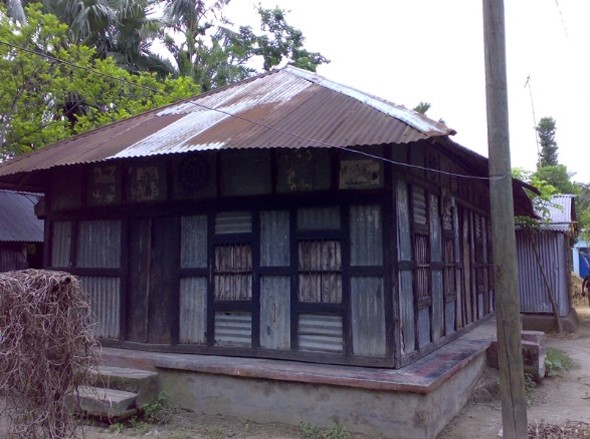 বাড়ীর কাজ
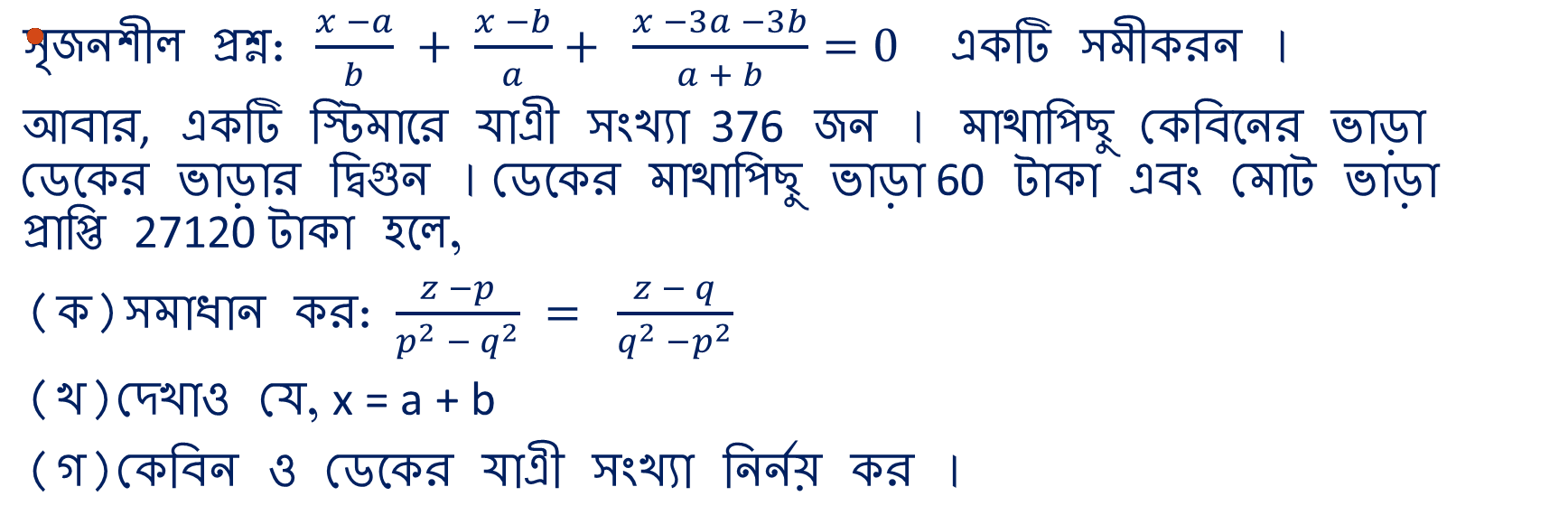 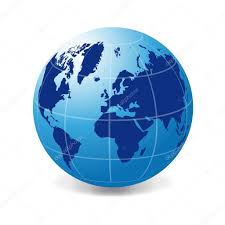 ধন্যবাদ